Standardization of Digital Twinscommunication in oneM2M
Group Name: TP
Source: Bob Flynn, Exacta 
Meeting Date: 2024-02-26
STF 628 – Digital Twins
D2: DTS/SmartM2M-103845 Digital Twins communication requirements

D3: DTS/SmartM2M-103846 Digital Twins: Functionalities and communication Reference Architecture
D4: DTR/SmartM2M-10384723179 Digital Twins communication support in oneM2M
Digital Twin Concept
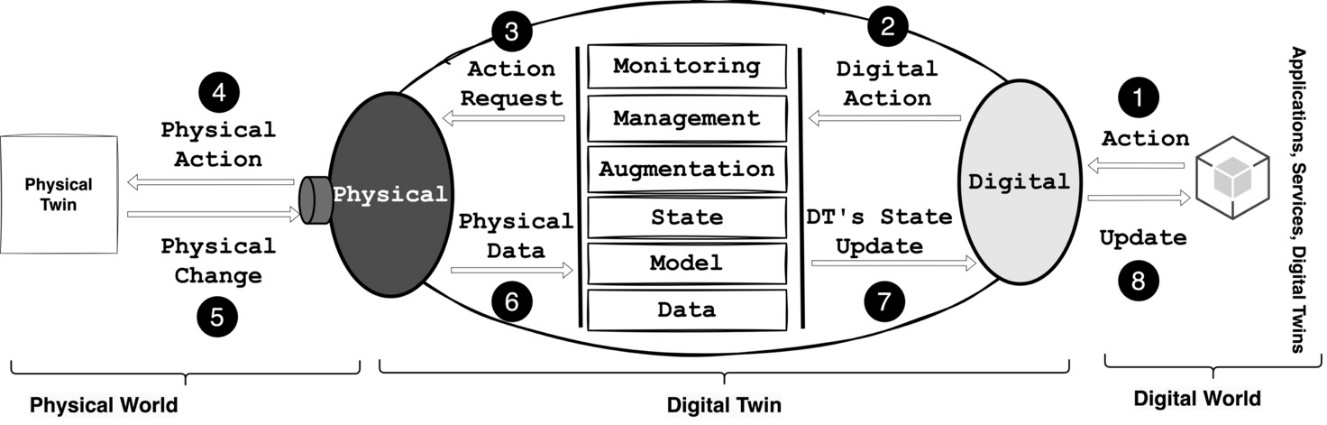 Analysis of TS 103845
In terms of oneM2M the are several characterizations of support for the defined requirements
Fully Supported -> document will describe the manner in which it is supported
Partially Supported -> document will highlight where a change might we warranted [RDM or SDS contributions]
Not Supported -> document will highlight where a change might we warranted [RDM or SDS contributions]
Analysis of TS 103845
Examples
Fully Supported ->The digital action shall be received by the DT's core that validates accordingly to its internal model and forwards the request to the PCC and the associated PCA responsible of handling the target exposed action
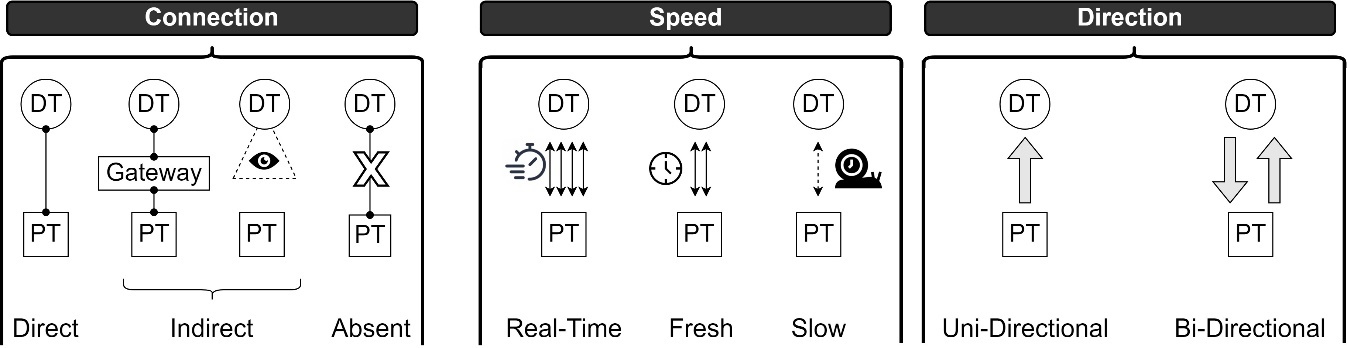 Resources have subscriptions that can achieve this functionality
Analysis of TS 103845
Examples
Partially Supported: The support of DT Composition (and of course its integration with Replication) shall be integrated in DT architectures and platforms in order to enable the possibility of designing and building complex digital systems by aggregating multiple DTs.
Physical composition in oneM2M requires allowing multiple AE to write to a single resource, such as a flexContainer. This is possible. Need to take care of overwrite scenarios.  Digital composition in oneM2M requires allowing attributes from multiple resources to be announced to a single resource. This MIGHT be possible.
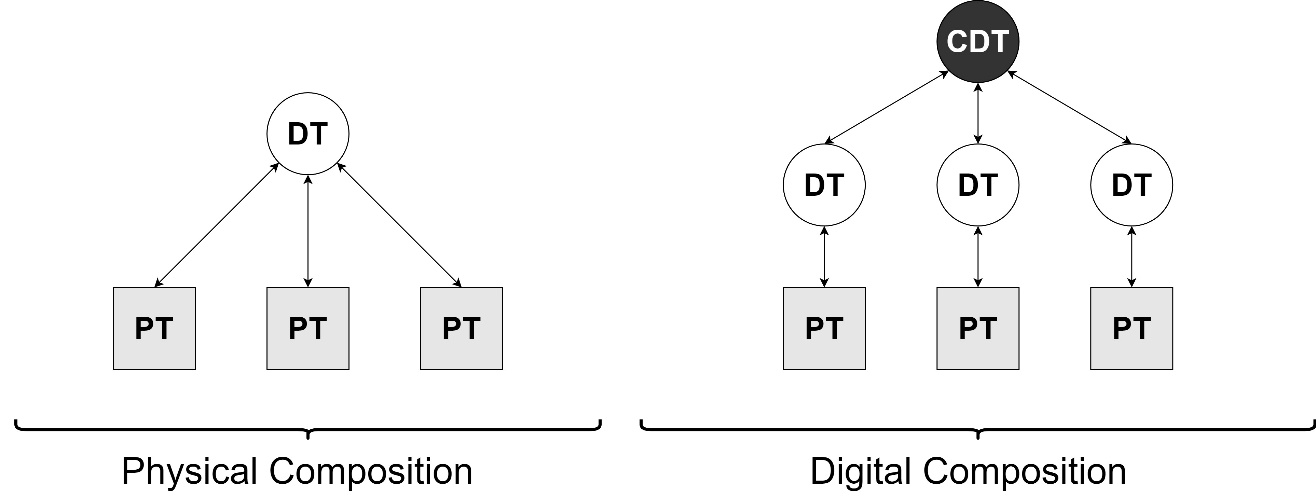 Analysis of TS 103845
Examples
Not Supported -> A DT shall support at least one of either the One-to-One or One-to-Many synchronization patterns.
oneM2M allows an AE to register to a single CSE. For native oneM2M, only the one-to-many synchronization pattern is supported. I do not recommend change to support one-to-one as drawn in the figure.
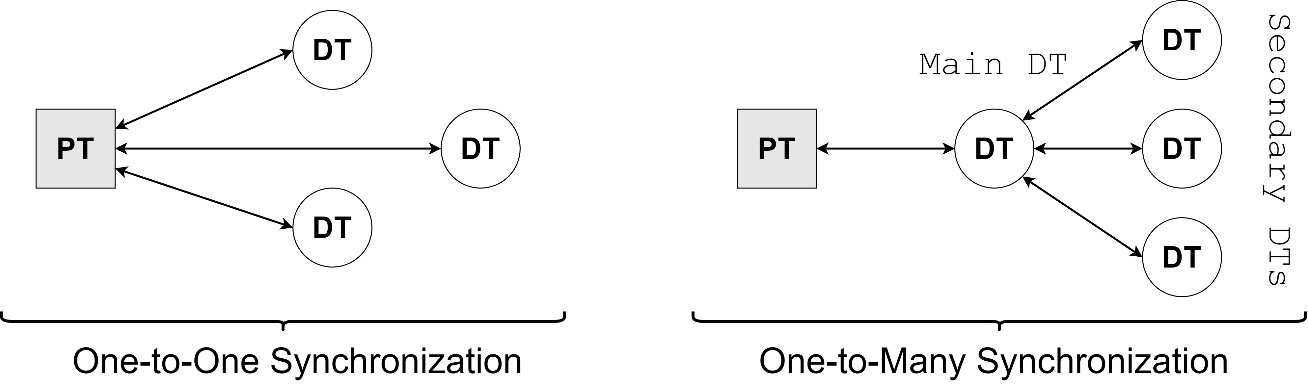 Digital Twin InterOperability
Profiles should be created to define exactly what is need to for a digital twin
SDT Device Light Profiles for AE (physical device) and CSE (digital twin core)
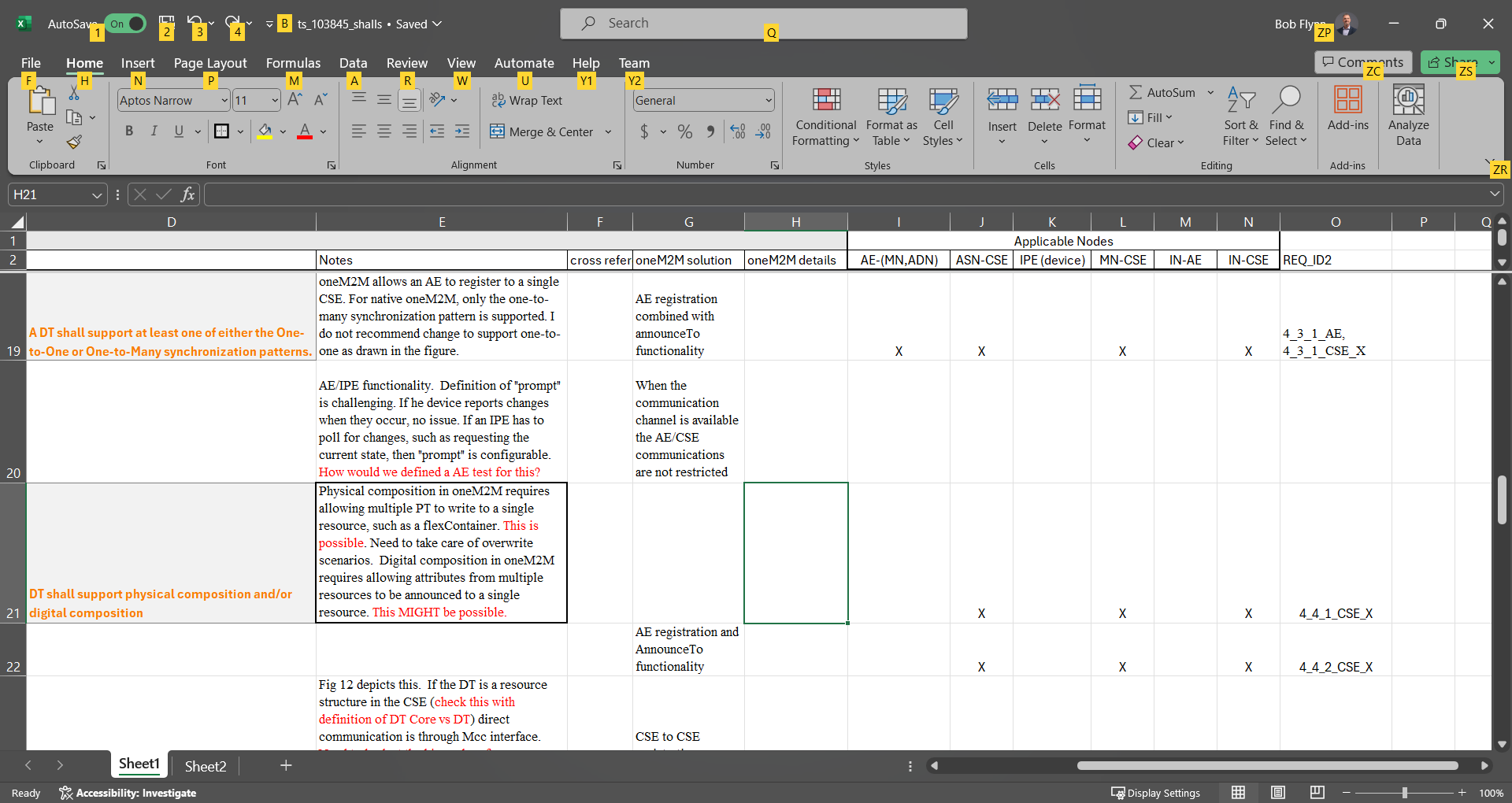 Thank you!